コの字形式　48名収容（140.4㎡）
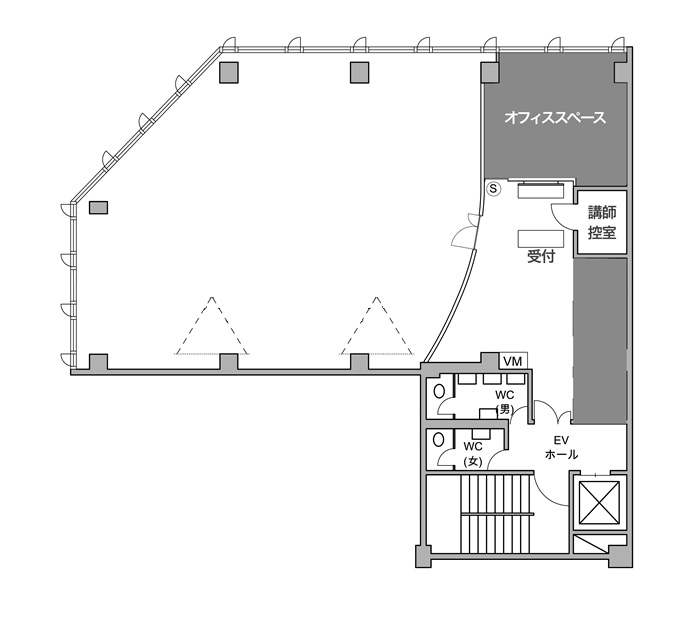 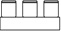 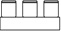 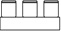 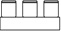 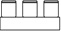 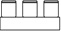 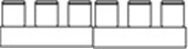 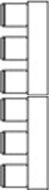 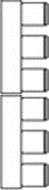 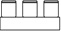 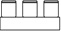 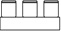 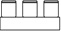 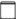 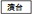 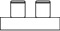 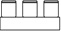 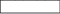